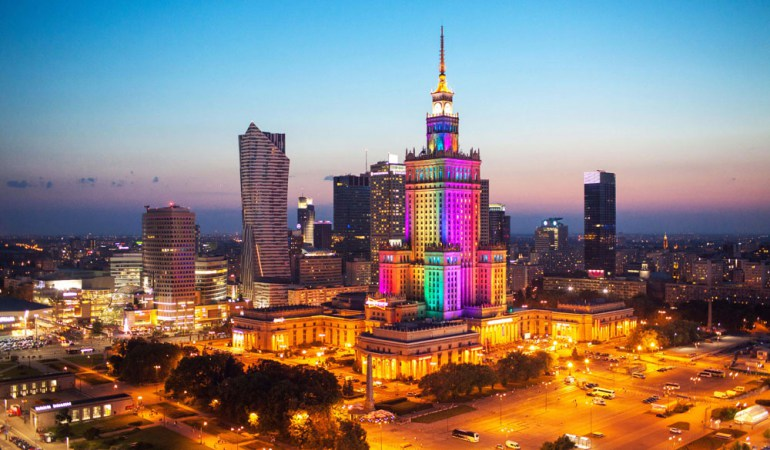 IEEE 802.21Session #85 Warsaw, PolandWG Closing Plenary
Subir Das
sdas at vencorelabs dot com
Subir Das, Chair 802.21 WG
Meeting Updates
Interest Group (IG) Update 
Working Group (WG) Update
Teleconferences
Motions  
Future Locations
Slide 2
Subir Das, Chair, IEEE 802.21
IG Update
IG on Network Enablers for seamless HMD based VR Content Service had three sessions 
 Report is available at 

https://mentor.ieee.org/802.21/dcn/18/21-18-0026-00-0000-vr-ig-meeting-summary.ppt
Slide 3
Subir Das, Chair, IEEE 802.21
WG Update
Discussed the ISO/IEC/IEEE FDIS 8802-21-1 ballot comments and ongoing FDIS ballot on IEEE Std 802.21-2017/Cor1
Generated a draft response and consulted with IEEE 802 JTC Ad hoc
https://mentor.ieee.org/802.21/dcn/18/21-18-0023-01-0000-response-to-iso-iec-jtc1-sc6-comments-on-ieee-802-21-1-fdis-ballot.docx

WG Chair will submit the FDIS ballot response to EC for approval 

After EC approval, the response will be communicated to ISO/IEC/JTC1 SC6 Secretary
Slide 4
Subir Das, Chair, IEEE 802.21
Teleconferences
June 21, 2018,  8-9 am, US EDT
Slide 5
Subir Das, Chair, IEEE 802.21
WG Motions
6
P802.21 WG Motion
Move to authorize the P802.21 WG Chair to obtain IEEE 802 EC approval to forward the comment responses in <https://mentor.ieee.org/802.21/dcn/18/21-18-0023-01-0000-response-to-iso-iec-jtc1-sc6-comments-on-ieee-802-21-1-fdis-ballot.docx> to ISO/IEC JTC1/SC6, as responses to the comments received on the recent FDIS ballot on ISO/IEC/IEEE FDIS 8802-21-1 

Move:  Yoshikazu Hanatani 
Second: Minseok Oh 

For:  07
Against: 00
Abstain: 00

Motion  Passes
Future Sessions
Slide 8
Subir Das, Chair, IEEE 802.21
July Plenary Meeting Logistics
IEEE 802 Plenary Meeting:  July 8-13, 2018, San Diego, California USA in Manchester Grand Hyatt
Meeting Information: http://802world.org/plenary  
Registration: https://www.regonline.com/ieee802plenaryJuly2018
Early Registration: 
$US 500.00 (staying one or more nights at the Grand Hyatt) otherwise $800.00
Deadline: 6:00 PM Pacific Time, Friday, May 25, 2018 
Standard Registration
 $US 600.00 (staying one or more nights at Grand Hyatt) otherwise $US 900.00
Deadline: 6:00 PM Pacific Time, Friday, June 29, 2018
Late/On Site Registration
 $US 800.00 (staying one or more nights at Grand Hyatt) otherwise $US 1100.00
Deadline: After 6:00 PM Pacific Time, Friday, June 29, 2018
Hotel ROOM RATES: SINGLE/DOUBLE OCCUPANCY: $US 199.00 per night
Children 21 years of age and younger may be share accommodations at no additional charge. EXTRA ADULT*: $US 25.00 per night
IEEE 802 GROUP RATE DEADLINE: Friday June 15, 5:00 PM Pacific Time
Subir Das, Chair 802.21 WG
Future Sessions – 2018
Plenary:  July 8-13, 2018, Manchester Grand Hyatt, San Diego, CA, USA 
Co-located with all 802 groups
Interim: September 09-14,  2018, Hilton Waikoloa Village, Kona, HI, USA, 802 Wireless Interim Session.
Co-located with  all 802 wireless groups 
Plenary: November 11-16, 2017, Marriott Marquis Queen’s Park, Bangkok, Thailand 
Co-located with all 802 groups
Subir Das, Chair 802.21 WG
Future Sessions – 2019
Interim: January 13-18, 2019, Hilton St. Louis at the Ballpark (TBC) 
Co-located with all 802 groups 
Plenary: March 10-15, 2019, Hyatt Regency Vancouver and Fairmont Hotel Vancouver, Vancouver, Canada 
Co-located with all 802 groups
Interim: May 12-17, 2019, Grand Hyatt Atlanta in Buckhead , Atlanta, Georgia, USA
Co-located with all wireless groups 
Plenary:  July 14-19, 2019, Austria Congress Centre, Vienna, Austria  
Co-located with all 802 groups
Interim:  September 15-20, 2019 - Marriott Hanoi, Hanoi Vietnam (TBC)
Co-located with  all 802 wireless groups 
Plenary: November 10-15, 2019, Hilton Waikoloa Village, Kona, HI, USA, 
Co-located with all 802 groups
Subir Das, Chair 802.21 WG